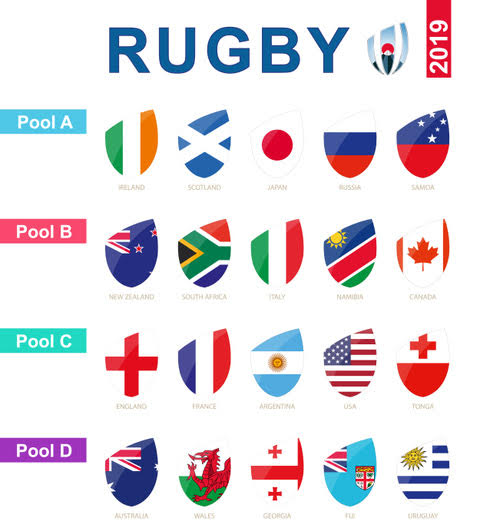 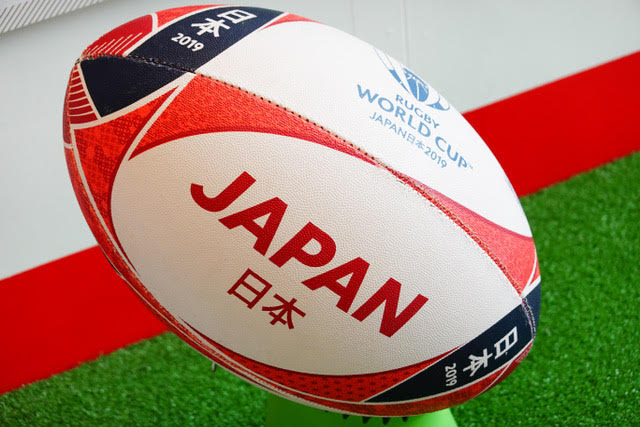 Pool A
5 teams
Quarter Final 4
Men’s draw
Runners-up
Semi Final 2
Pool B
5 teams
Quarter Final 2
Final
Semi Final 1
Pool C
5 teams
Quarter Final 1
winner
winner
winner
winner
Runners-up
Pool D
5 teams
Quarter Final 3
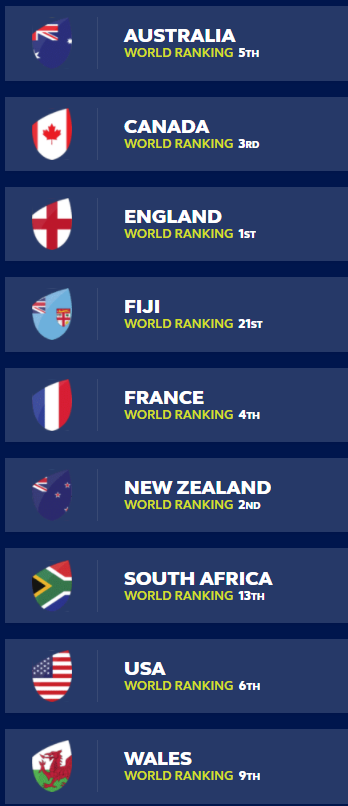 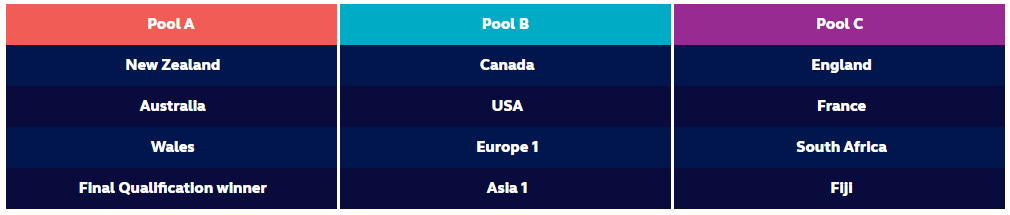 Women’s Rugby World Cup 2021
https://www.rugbyworldcup.com/2021
Correct as at: 29 November 2020
Pool A
4 teams
Quarter FinalSeed 4 vs Seed 5
Semi-Final
Pool B
4 teams
Quarter FinalSeed 3 vs Seed 6
Final
Quarter Final
Seed 2 vs Seed 7
Semi-Final
Pool C
4 teams
Quarter Final
Seed 1 vs Seed 8
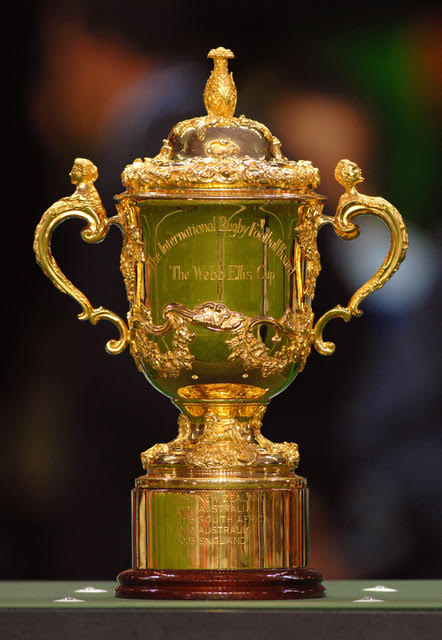 Who was William Webb Ellis?